6 клас
Поняття про об’єкт у програмуванні. Властивості об’єкта
Пригадаємо
Які об’єкти середовища Scratch ви знаєте?
Яких властивостей вони можуть набувати?
Які дії можна виконувати над об’єктами в середовищі Scratch?
Програмні об’єкти та їх властивості в Scratch.
Крім основного виконавця Рудого кота у середовищі Scratch можна використовувати різних виконавців
Виконавці у середовищі Scratch мають один або декілька образів (костюмів).
І виконавці, і їх костюми є програмними об’єктами середовища Scratch.
Програмні об’єкти та їх властивості в Scratch.
Виконавців алгоритму у середовищі Scratch ще називають спрайтами
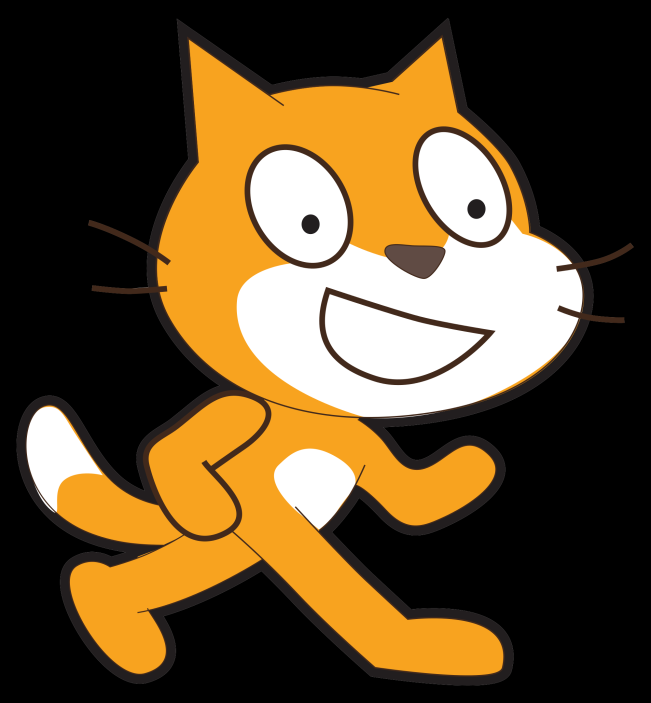 Властивості об’єктів
Усі спрайти мають свої властивості.
Кожна з цих властивостей має своє значення
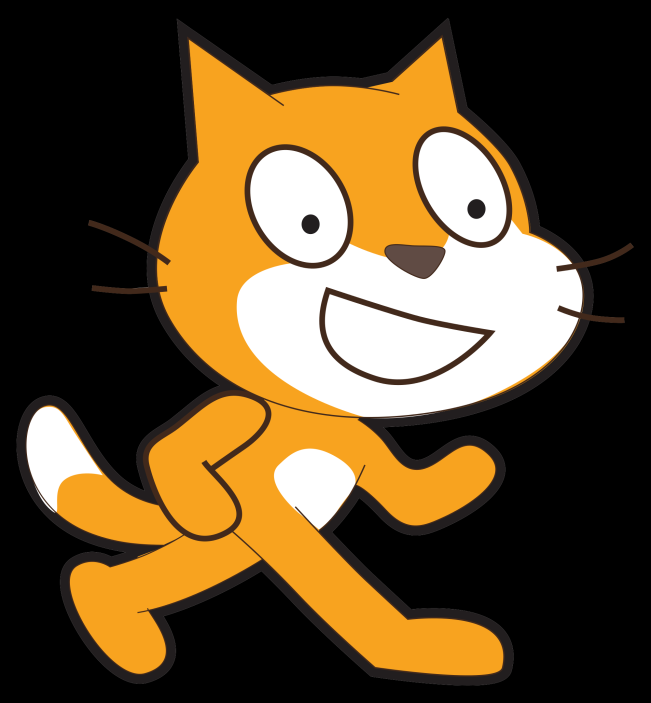 Виконавці та їх властивості
Переглянути значення властивостей об’єкта можна в розділі Інформація,  натиснувши кнопку        на рамочці активного об’єкту.
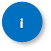 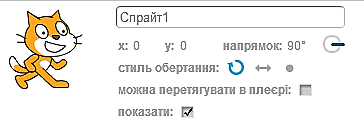 Способи створення спрайтів
Створити новий спрайт можна кількома способами:
Сцена програми Scratch
Програмним об’єктом у середовищі Scratch є Сцена. Сцена має такі властивості: розмір (480 на 360 кроків виконавця)  і тло. Тло можна змінювати  використавши кнопки на панелі інструментів.
Дії над спрайтами
Над спрайтами можна виконувати різні дії: 
дублювати, 
вилучати,
збільшити,
 зменшити,
зберегти, 
сховати.
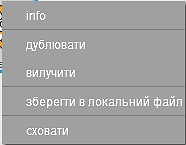 Події та команди відстежування подій
Під час виконання програмного проекту зі спрайтами можуть бути пов’язані події, опрацювання яких призведе до змінення значень властивостей об’єктів.